CE 447 Lesson 1Climate Change and Sustainable Development
Course Teacher
Abu Hasan
Senior Lecturer
Department of Civil Engineering
Climate
What is Climate?
Climate means the usual condition of the temperature, humidity, atmospheric pressure, wind, rainfall, and other meteorological elements in an area of the Earth's surface for a long time. In simple terms climate is the average condition for about thirty years.
 
Differentiate between Climate and weather?
Climate is the over all conditions of these variables in a given region over long periods of time. Weather only describes the short-term conditions of these variables in a given region or day to day conditions in the atmosphere.
Climate system
Define climate system?

The climate system is defined as the five components in the geophysical system, the atmosphere and four others which directly interact with the atmosphere and which jointly determine the climate of the atmosphere. 

The five components are listed below: 
Atmosphere; 
(b) Ocean; 
(c) Land surface; 
(d) Ice and snow surfaces (both land and ocean areas); and, 
(e) Biosphere (both terrestrial and marine).
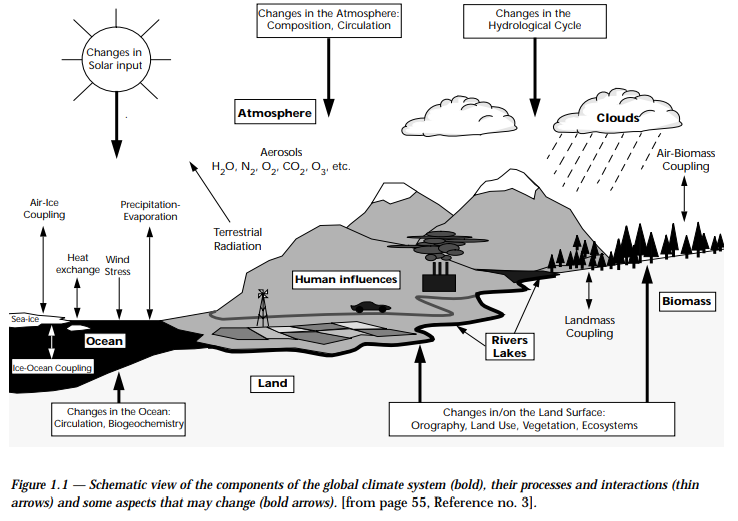 Climate Change
What is climate change?

Climate change is any significant long-term change in the expected patterns of average weather of a region (or the whole Earth) over a significant period of time. Climate change is about abnormal variations to the climate, and the effects of these variations on other parts of the Earth.
How does climate change affect us?

As the climate warms, it changes the nature of global rainfall, evaporation, snow, stream flow and other factors that affect water supply and quality. Specific impacts include: Warmer water temperatures affect water quality and accelerate water pollution.
Development
What is Development?
The act or process of growing, progressing
Development is what we do in attempting to  improve our lot within the abode
The process of economic and social  transformation that is based on complex  cultural and environmental factors and their  interactions
Economic growth is the indicator of  Development
What is the difference between Development & Sustainable Development?
Is this Sustainable Development?
Sustainable Development
According to Brundtland Report (Our Common  Future, WCED (1987) Sustainable Development is
– The development which meets the needs of present  without compromising the ability of future  generations to meet their own needs.

Sustainable Development implies economic growth  together with the protection of environmental quality,  each reinforcing the other. 

Sustainable Development,  thus, is maintaining a balance between the human  need to improve lifestyles and feeling of well-being on  one hand, and preserving natural resources and ecosystems, on which we and future generations  depend.
Objectives of Sustainable Development
Main Features of SD
A desirable human condition : a society that  people want to sustain because it meets their  needs.
An enduring ecosystem condition: an  ecosystem that maintains its capacity to  support human life and others.
A balance between present and future  generations; and within the present  generation. 
Economic:	An economically sustainable system must be  able to produce goods and services on a continuing basis,  to maintain manageable levels of government and  external debt, and to avoid extreme sectoral imbalances  which damage agricultural or industrial production.
Main Features of SD
Environmental: An environmentally sustainable system  must maintain a stable resource base, avoiding over-  exploitation of renewable resource systems or  environmental sink functions, and depleting non-  renewable resources only to the extent that investment  is made in adequate substitutes. This includes  maintenance of biodiversity, atmospheric stability, and  other ecosystem functions not ordinarily classed as  economic resources.
Social: A socially sustainable system must achieve  distributional equity, adequate provision of social  services including health and education, gender equity,  and political accountability and participation.
The Daily Star, 17 March 2015
Is it the way we conserve the eco system?
Rules of Sustainable Development
The implication of the concept of sustainable  development is that:
The next generation should inherit such a stock of wealth, comprising man made assets and environmental assets which stresses on all capital assets
The next generation should inherit a stock of  environmental assets no less than inherited by the  previous generation which stresses on natural capital  only
The components of the inherited stock should be man  made assets and human assets which includes human  capital besides man made and natural capital
Rules of sustainable development
Aggregate capital stock (man made + natural +  human)

Man made capital (KM) consisting of machines,  buildings, roads etc.

Natural capital (KN) includes all renewable and  non-renewable resources or any natural assets  yielding a flow of ecological services with  economic values over time

Human capital (KH) comprises the stock of  knowledge and skills
Indicators of Sustainability
Pearce and Atkinson has developed a sustainability index or  indicator of the form:

Z = S/Y – dMKM/Y – dNKN/Y
Where,
S   →	 gross saving
Y   →	 income
dM  →    depreciation of man made capital 
dM  →    depreciation of natural capital
KM  →     Man made capital
KN   →      Natural capital
To ensure sustainability, Z ≥ 0.
Indicators of Sustainability
GNH: The four pillars of Gross National Happiness (GNH) are the promotion of equitable and  sustainable socio-economic development, preservation and  promotion of cultural values, conservation of the natural  environment, and establishment of good governance.
HDI: The Human Development Index (HDI) (1990) is the measure of  life expectancy, literacy, education, and standard of living for  countries worldwide. It is a standard means of measuring well-  being, especially child welfare. It is used to determine and indicate  whether a country is a developed, developing, or underdeveloped  country and also to measure the impact of economic policies on  quality of life.
EF: Ecological Footprint (EF) compares human consumption of  natural resources with Earth’s ecological capacity to regenerate  them.
HPI: Happy Planet Index is an innovative measure (2006) that shows  the ecological efficiency with which human well-being is delivered.  It is the first ever index to combine environmental impact with  human well-being. Each country’s HPI value is a function of its  average life satisfaction, life expectancy at birth, and ecological  footprint per capita.
Tools to Achieve Sustainability
What are  the Tools to Achieve Sustainability?
By-product synergy and industrial ecology
Cleaner production
Design for environment
Eco-efficiency
Energy efficiency
Environmentally conscious manufacturing
Pollution prevention
Zero-emission processes
The four Rs (reduce, recycle, reuse, recovery)
Green procurement
Performance contracting
Tools to Achieve Sustainability
Describe the Tools to Achieve Sustainability?
By-product synergy
A holistic view of industry in which organisations  exchange energy and material between one  another, rather than operating as isolated units

Cleaner Production
Continuous application of an integrated preventive  environmental strategy applied to processes,  products and services to increase eco-efficiency  and reduce risks to humans and the environment
Tools to Achieve Sustainability
Design for environment
Techniques used to incorporate an environmental  component into products and services before they  enter the production phase

Eco-efficiency
A vision for producing economically valuable goods and services while reducing the  ecological impact of their production
Tools to Achieve Sustainability
Pollution prevention
Reduces the amount of hazardous substance,  pollutant or contaminant entering any waste  stream or otherwise released into the  environment. It can be achieved by good  housekeeping, material substitution,  manufacturing modification, resource recovery,  technology etc.

Zero-emission process
Improving technologies and processes to the  point of maximum resource productivity and  virtually no waste
Tools to Achieve Sustainability
Energy efficiency
Energy efficiency makes sense both environmentally  and economically. It produces a good return on  investment while at the same time reducing  carbon di oxide emissions
 The four R’s (reduce, recycle, reuse, recovery)
 Lower disposal cost, lower treatment cost,  lower energy cost, savings of materials and  supply, lower storage cost, a reduction in  regulatory compliance costs
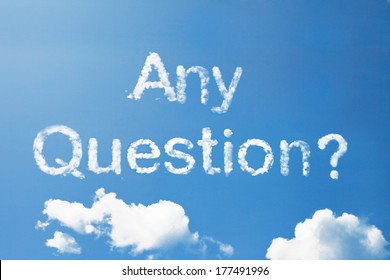